ПН «Исходные химические компоненты и продукты для материалов и процессов»
Наименование проекта
ноябрь 2020 г.
РЕЗЮМЕ ПРОЕКТА
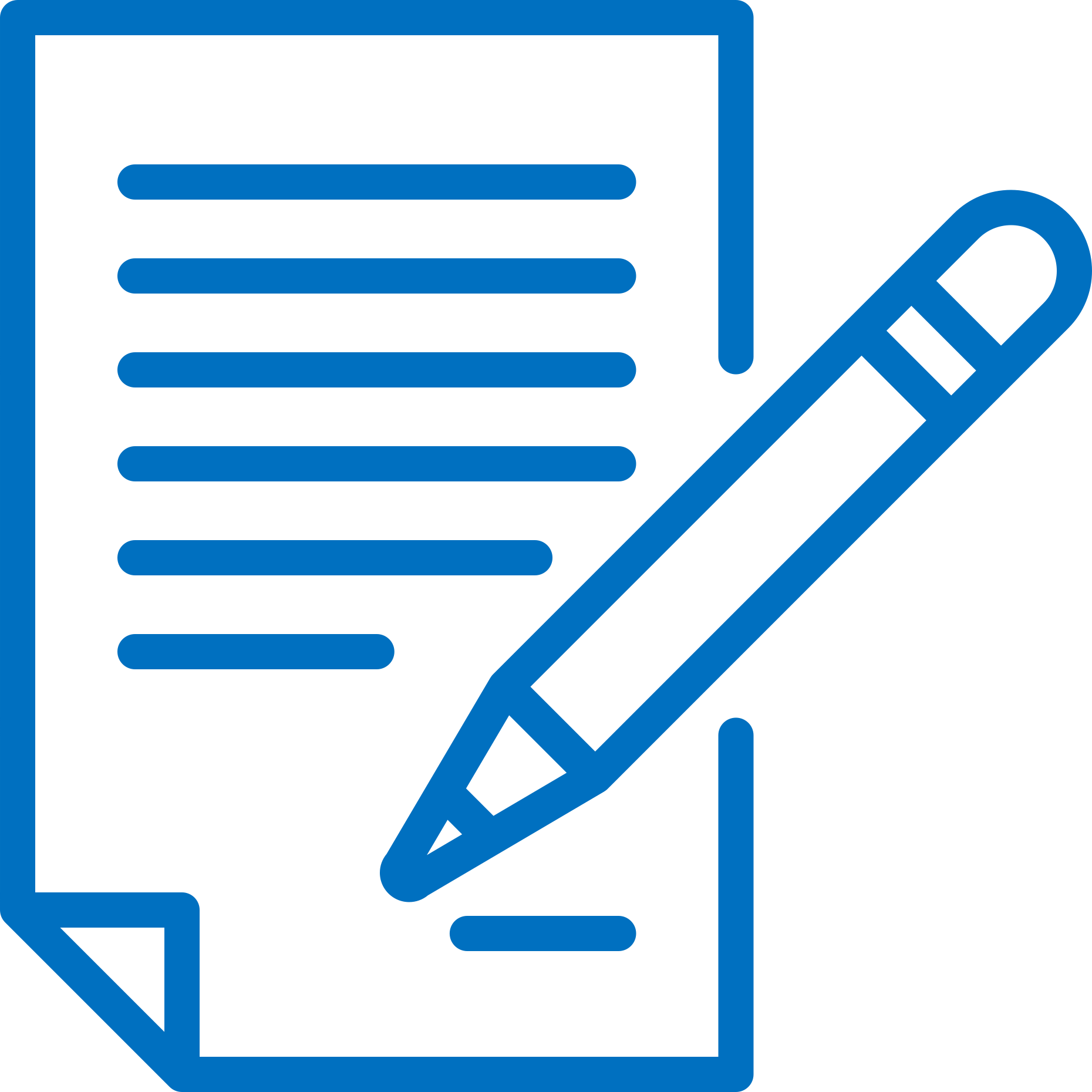 ОПИСАНИЕ ПРОЕКТА
…………
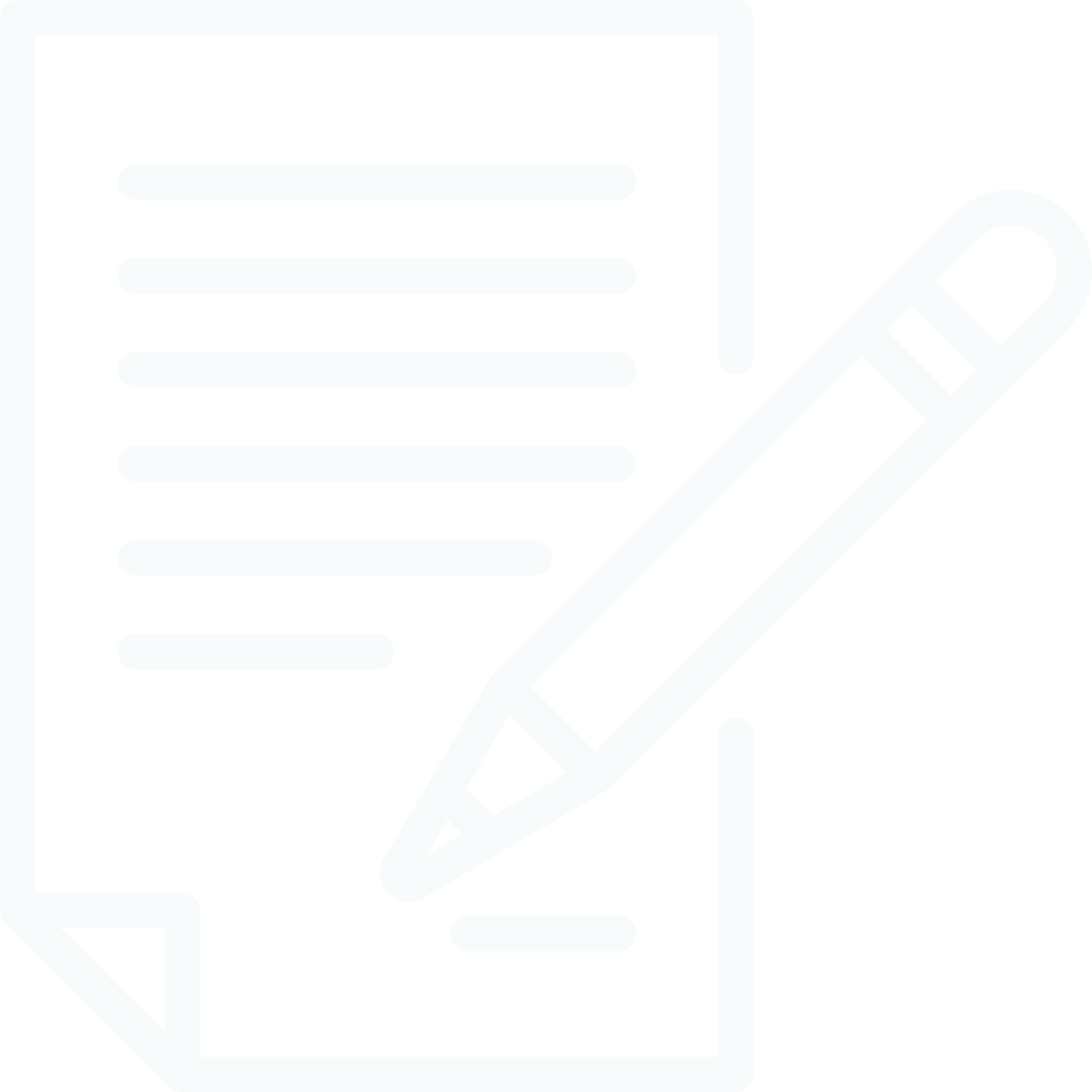 РЕЗУЛЬТАТЫ ПРОЕКТА
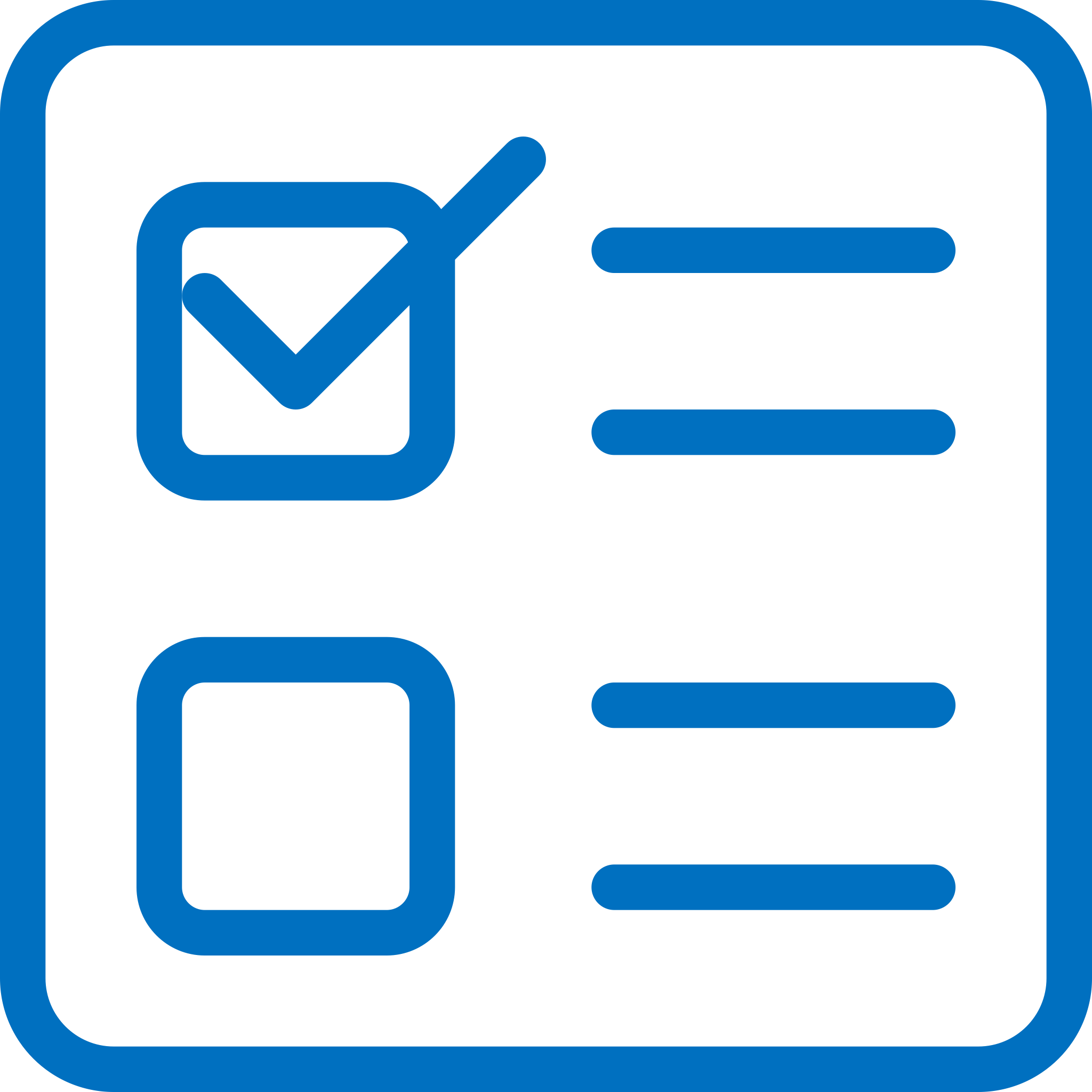 …………
СРОКИ РЕАЛИЗАЦИИ
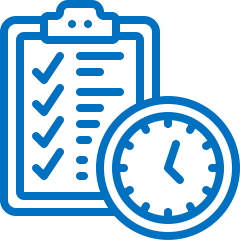 …………
УРОВЕНЬ ГОТОВНОСТИ ТЕХНОЛОГИИ ПРОЕКТА (TRL)
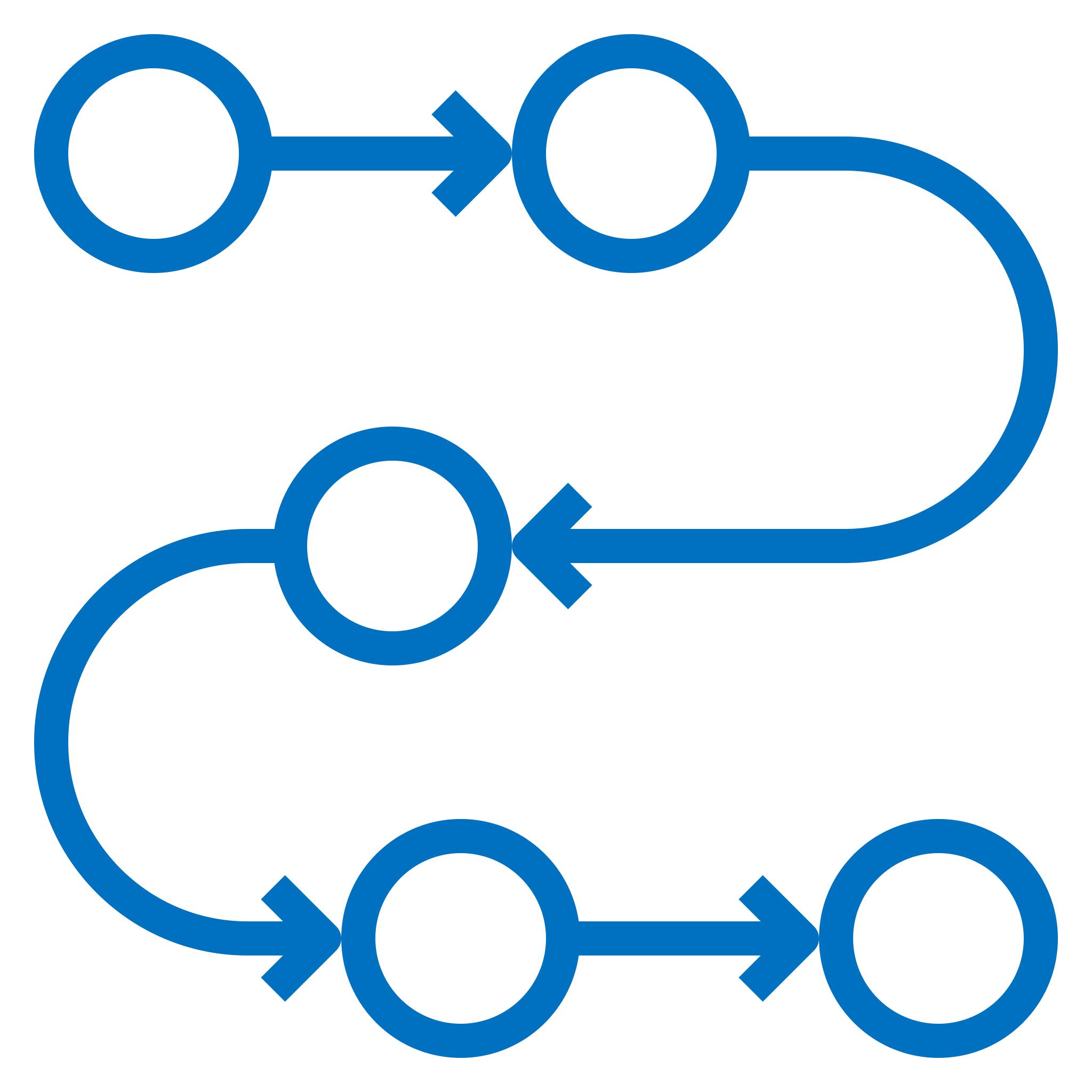 …………
ОСНОВНЫЕ ЭКОНОМИЧЕСКИЕ ПОКАЗАТЕЛИ
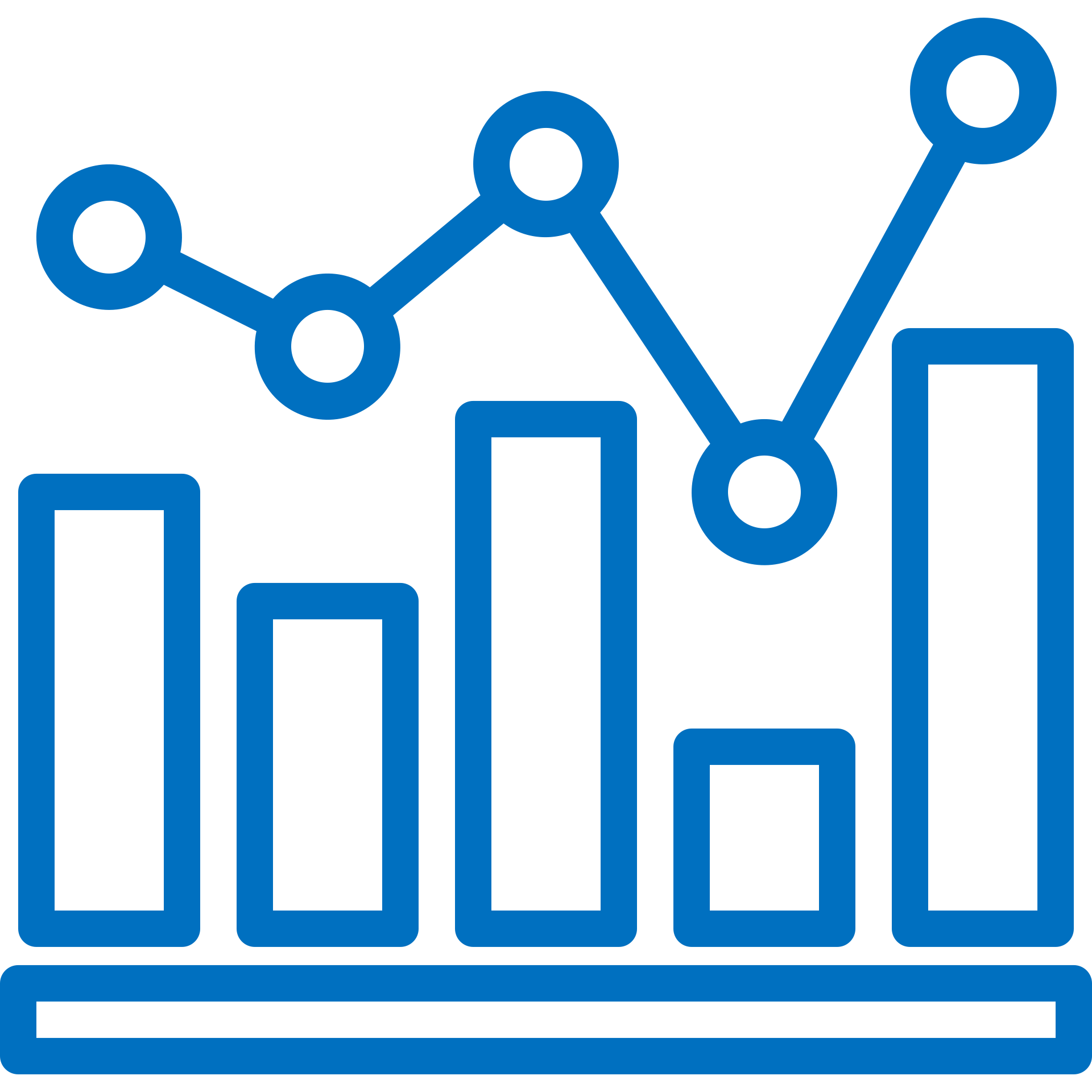 …………
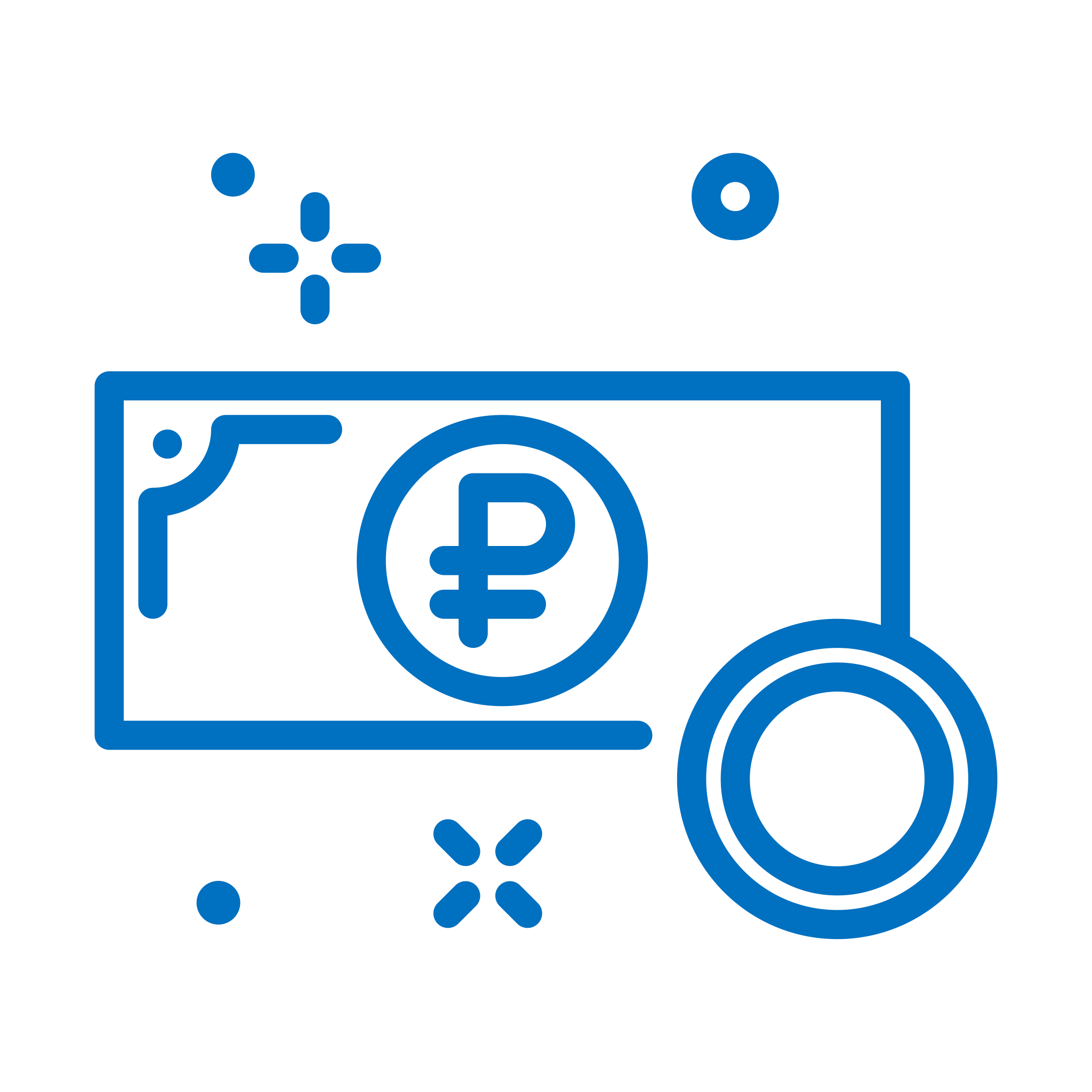 БЮДЖЕТ ПРОЕКТА
…………
2
ОПИСАНИЕ ПРОЕКТА И ОБОСНОВАНИЕ ЦЕЛЕСООБРАЗНОСТИ ЕГО РЕАЛИЗАЦИИ
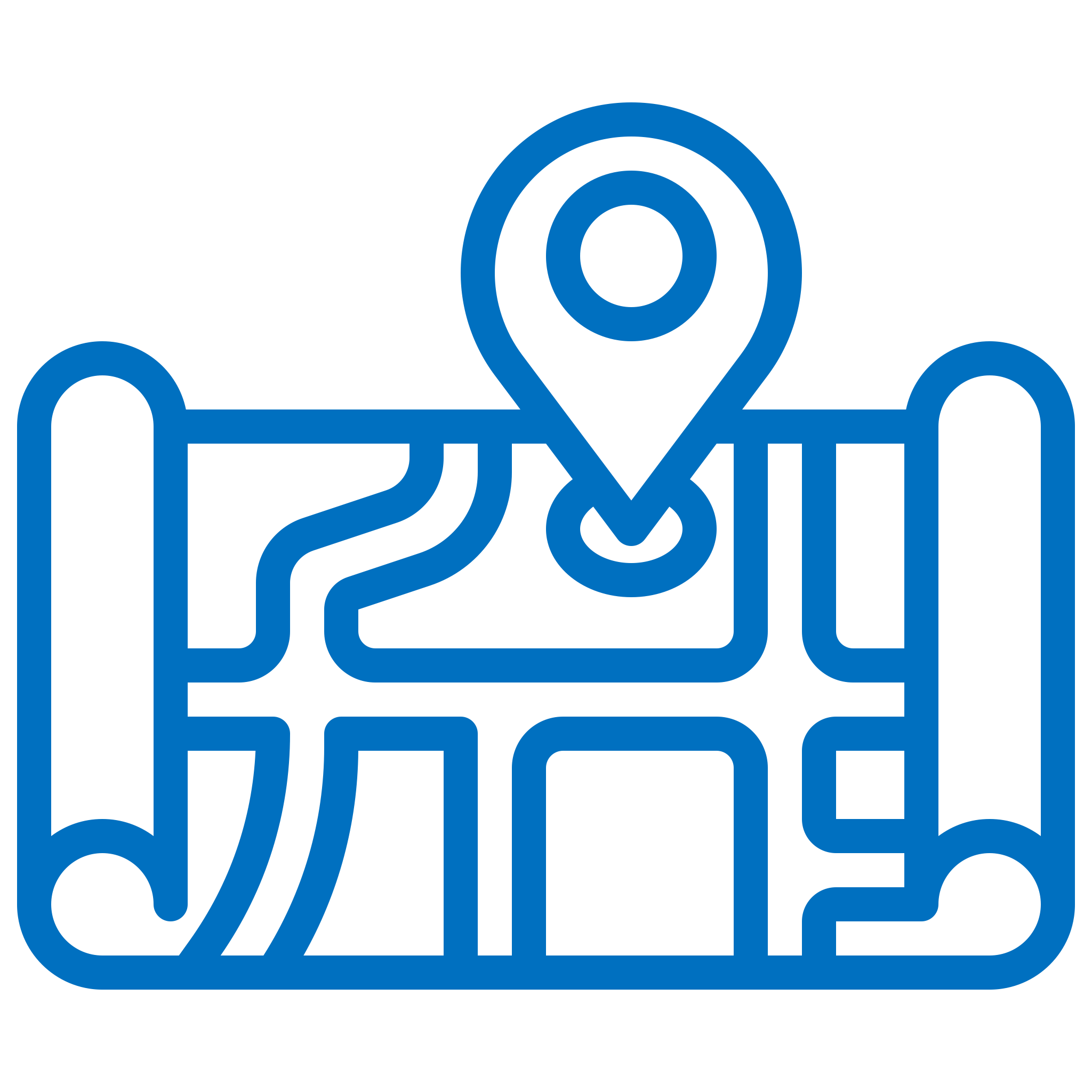 МЕСТО РЕАЛИЗАЦИИ ПРОЕКТА
…………
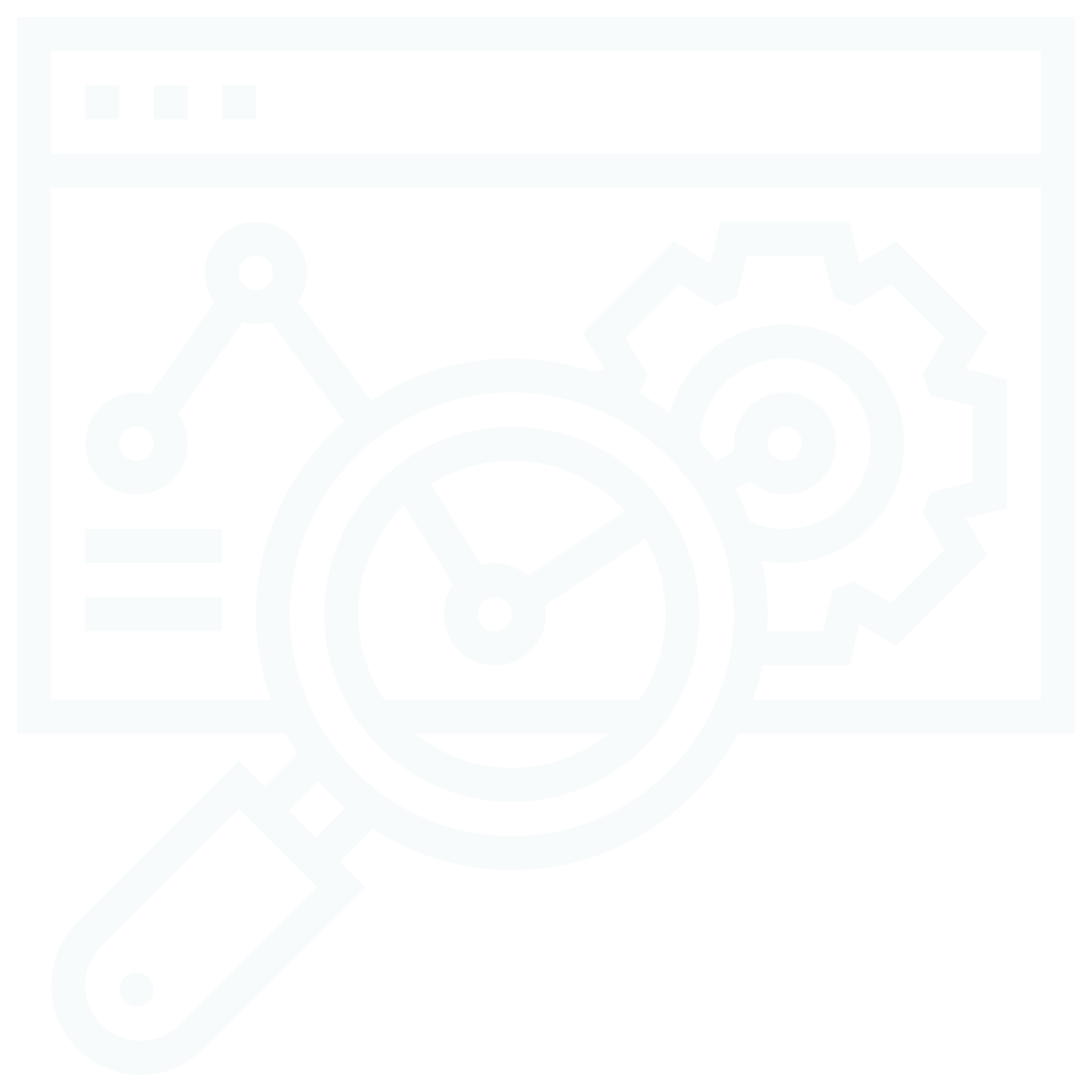 ПРЕДПОСЫЛКИ К РЕАЛИЗАЦИИ ПРОЕКТА
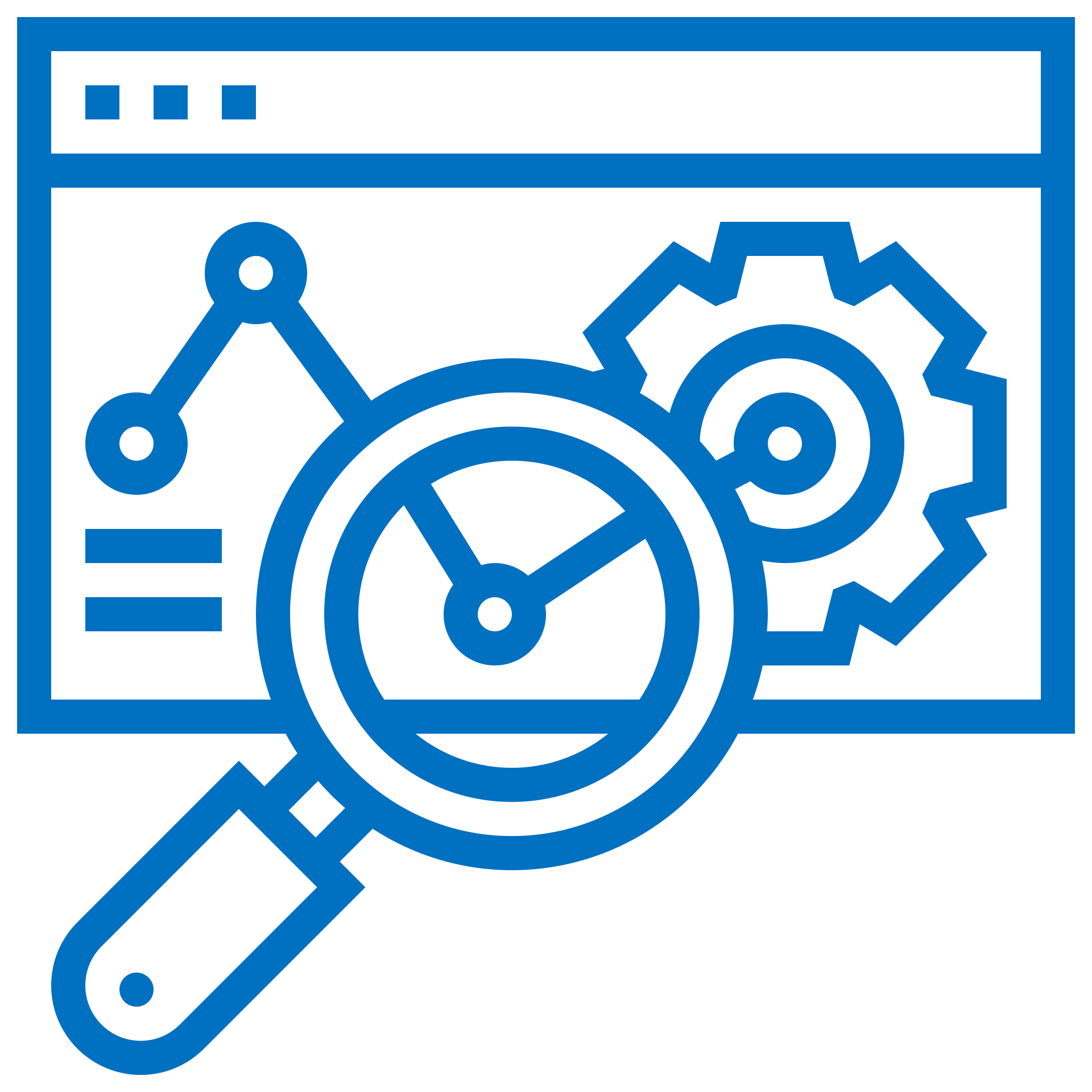 …………
ОБОСНОВАНИЕ НЕОБХОДИМОСТИ РЕАЛИЗАЦИИ ПРОЕКТА
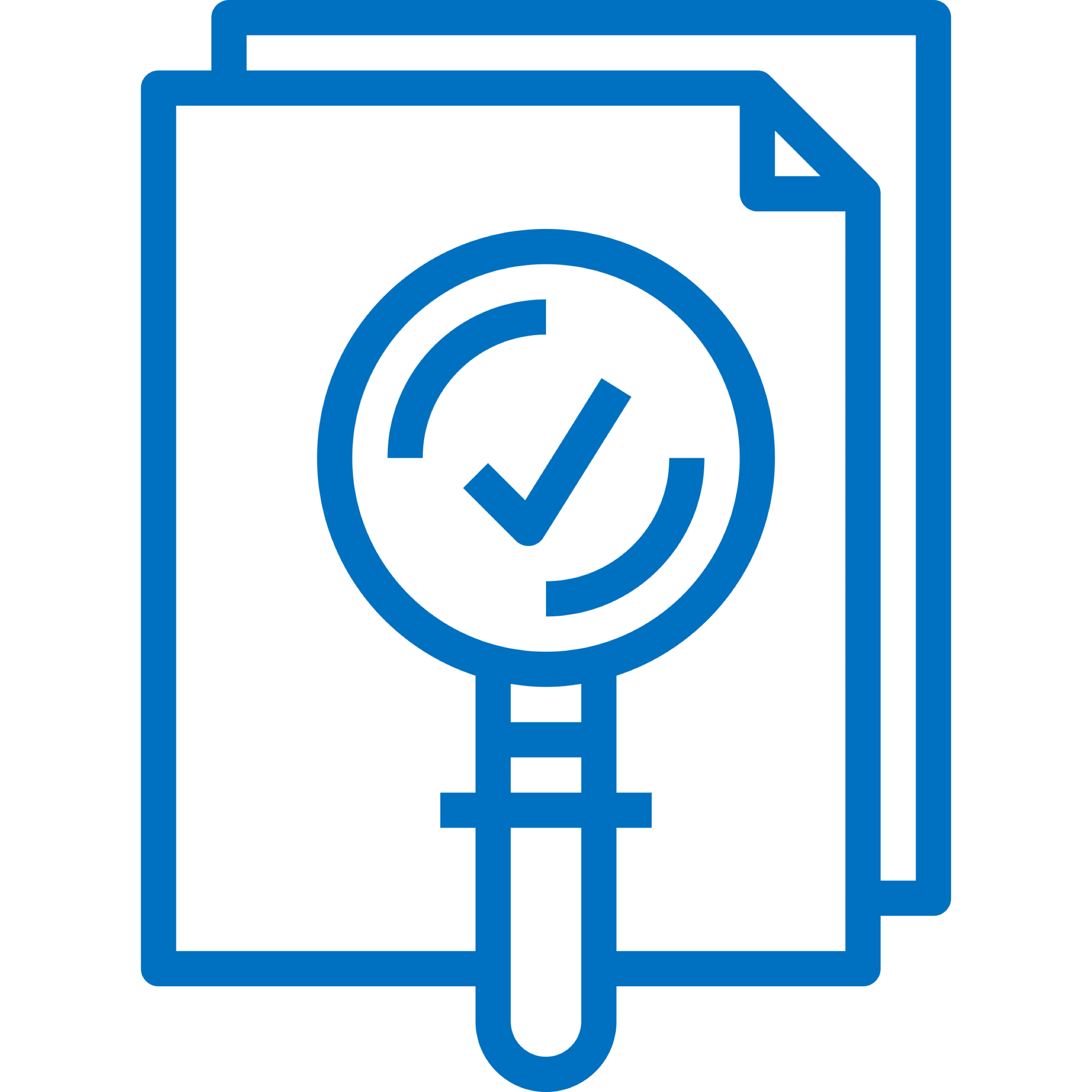 …………
ЦЕЛИ И ЗАДАЧИ ПРОЕКТА*
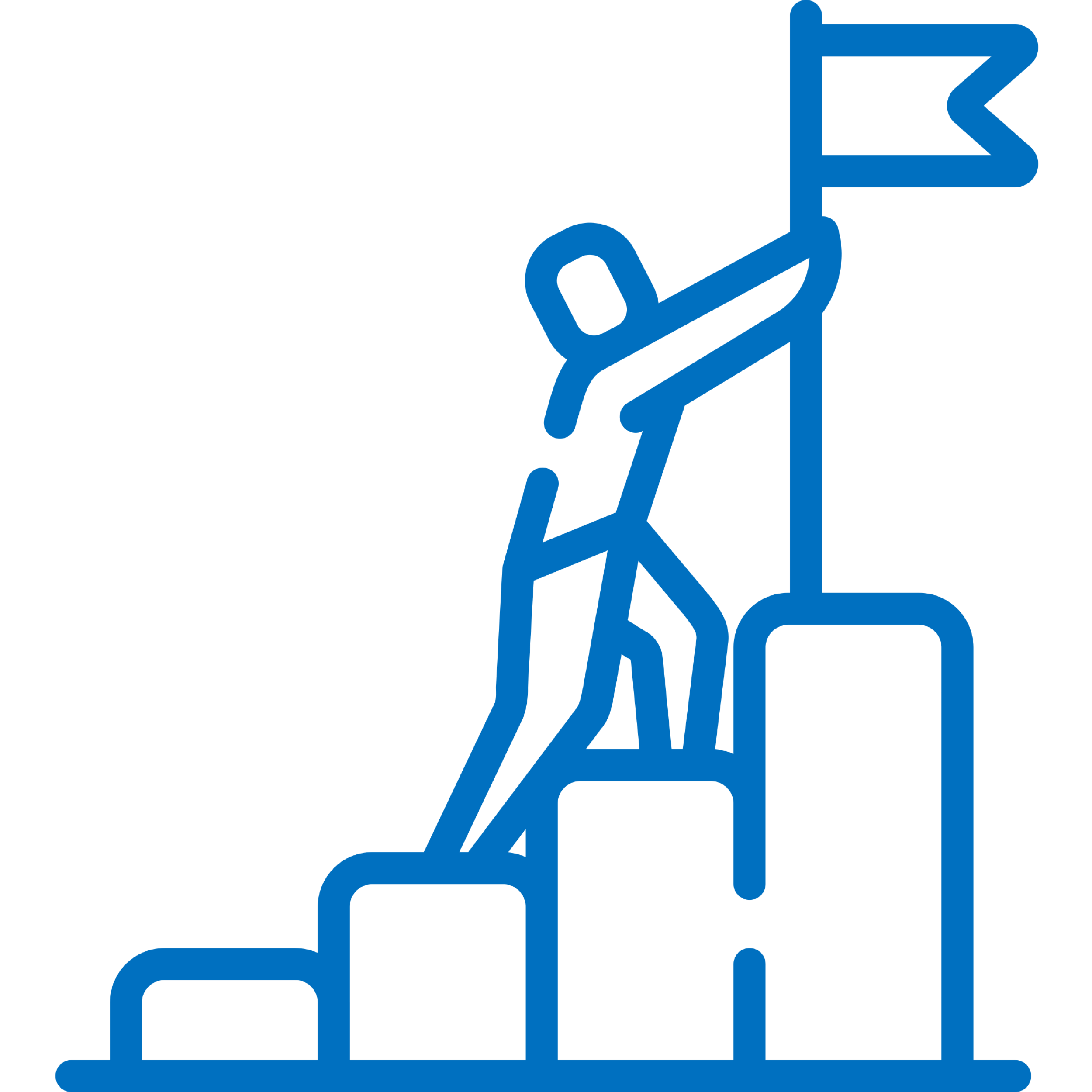 …………
цели проекта-претендента на включение в Дорожную карту должны соответствовать Указу № 204, СНТР, Соглашению, а также заявленным в Дорожной карте целевым показателям.
3
ОПИСАНИЕ ПРОДУКТА ПРОЕКТА, СРАВНЕНИЕ С АНАЛОГАМИ
НАИМЕНОВАНИЕ ПРОДУКТА
СРАВНЕНИЕ С АНАЛОГАМИ
………………
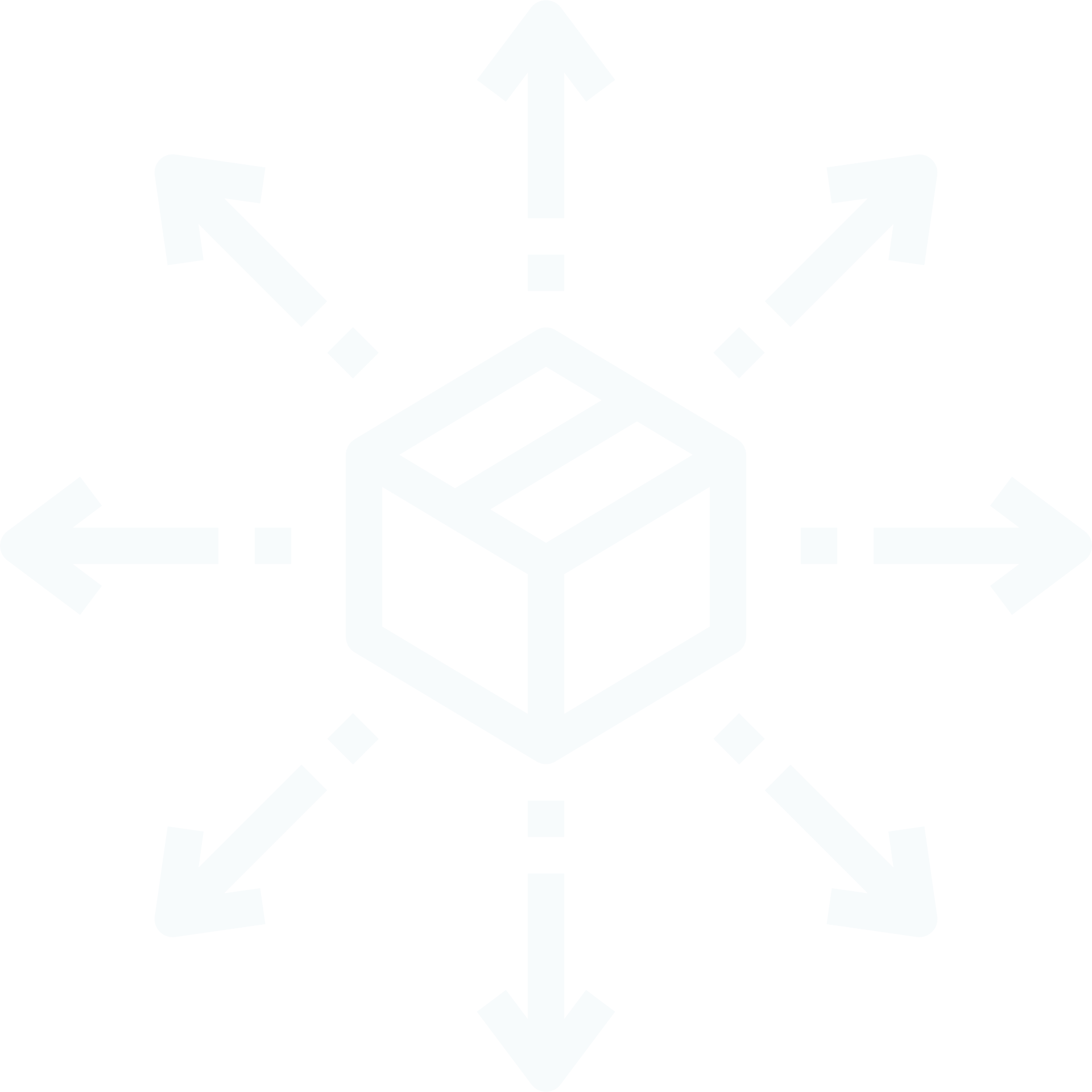 СВОЙСТВА ПРОДУКТА
………………
………………
………………
………………
………………
…
ОБЛАСТИ ПРИМЕНЕНИЯ ПРОДУКТА
………………
………………
………………
………………
………………
…
4
АНАЛИЗ ЦЕЛЕВОГО РЫНКА
$
ТЕКУЩИЙ ОБЪЁМ
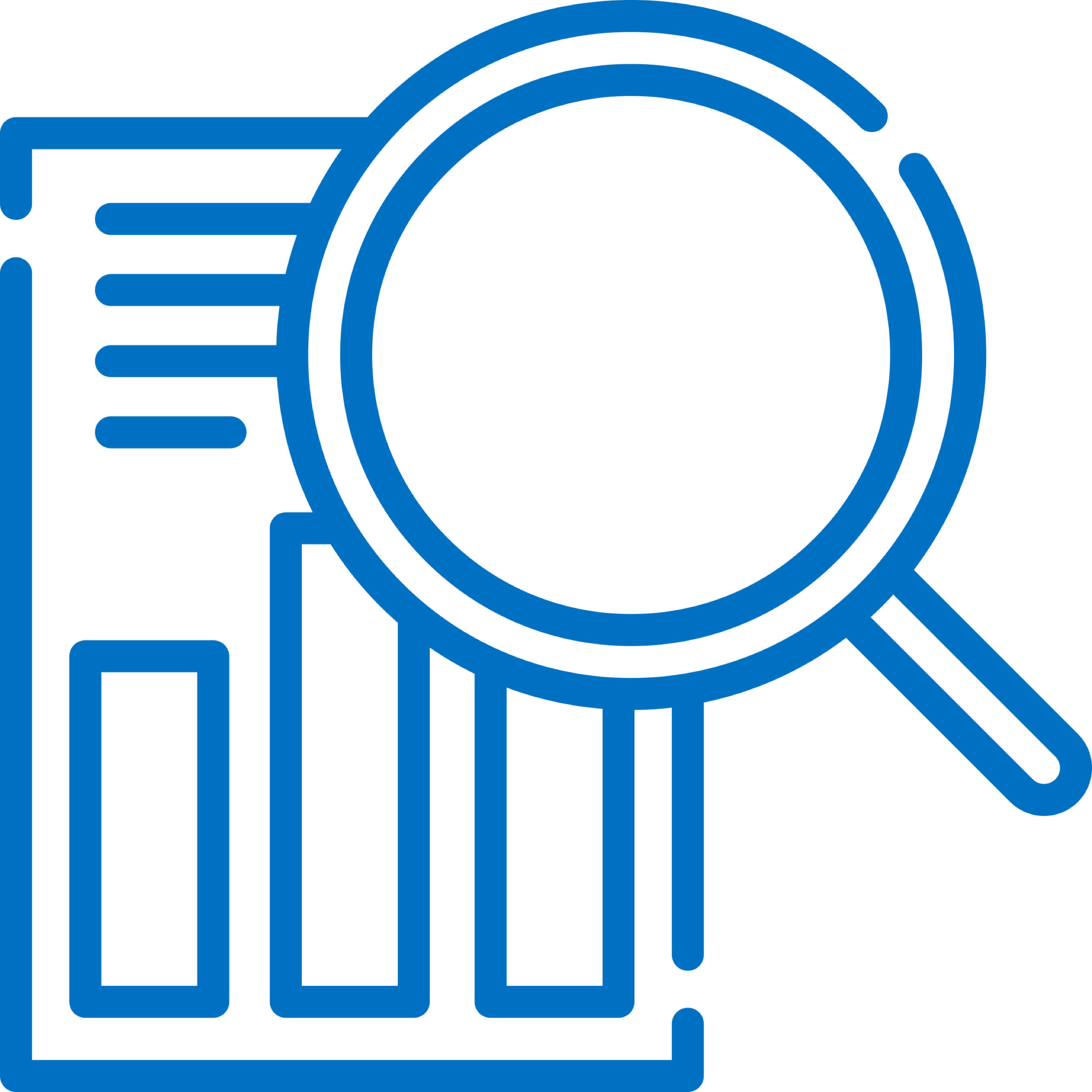 …………
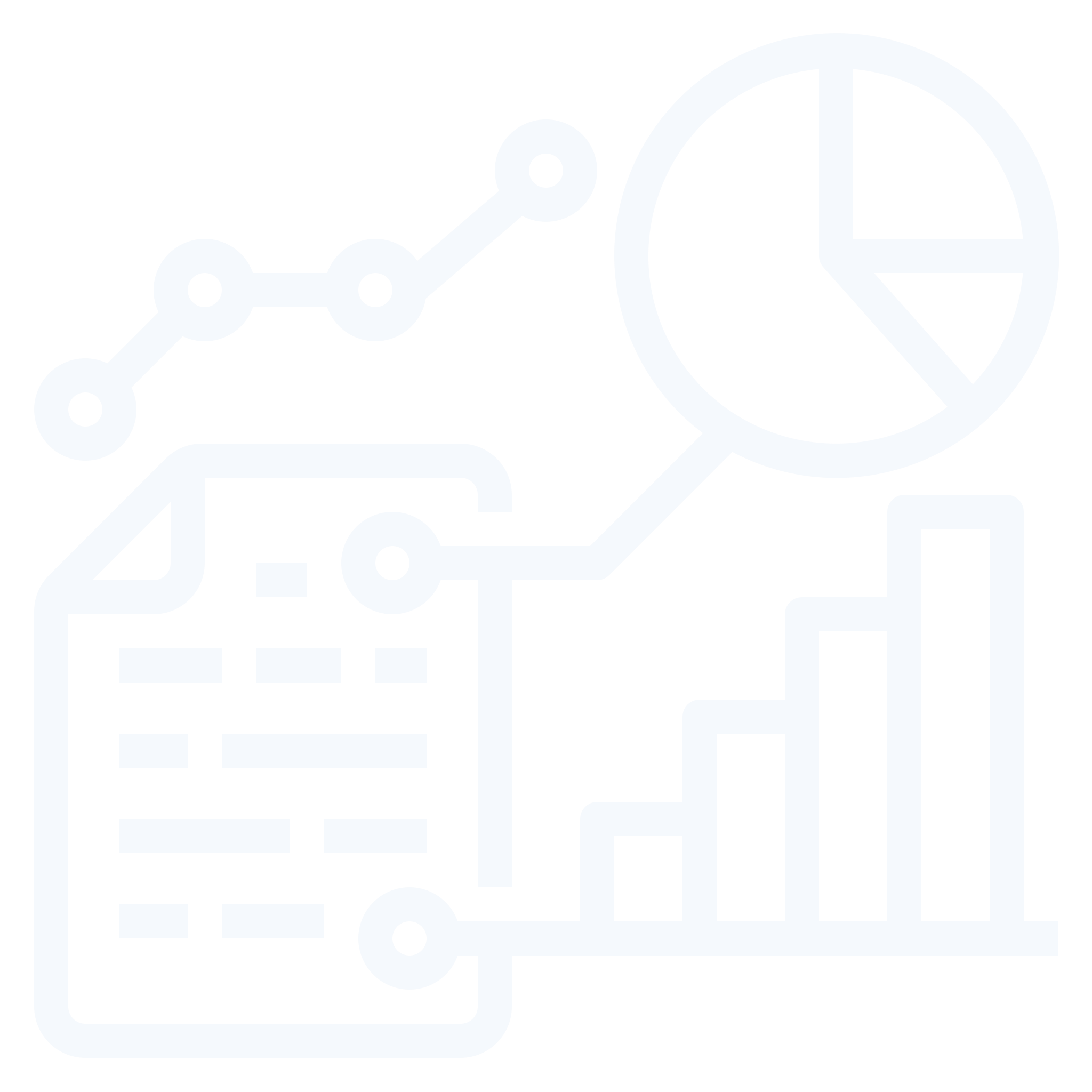 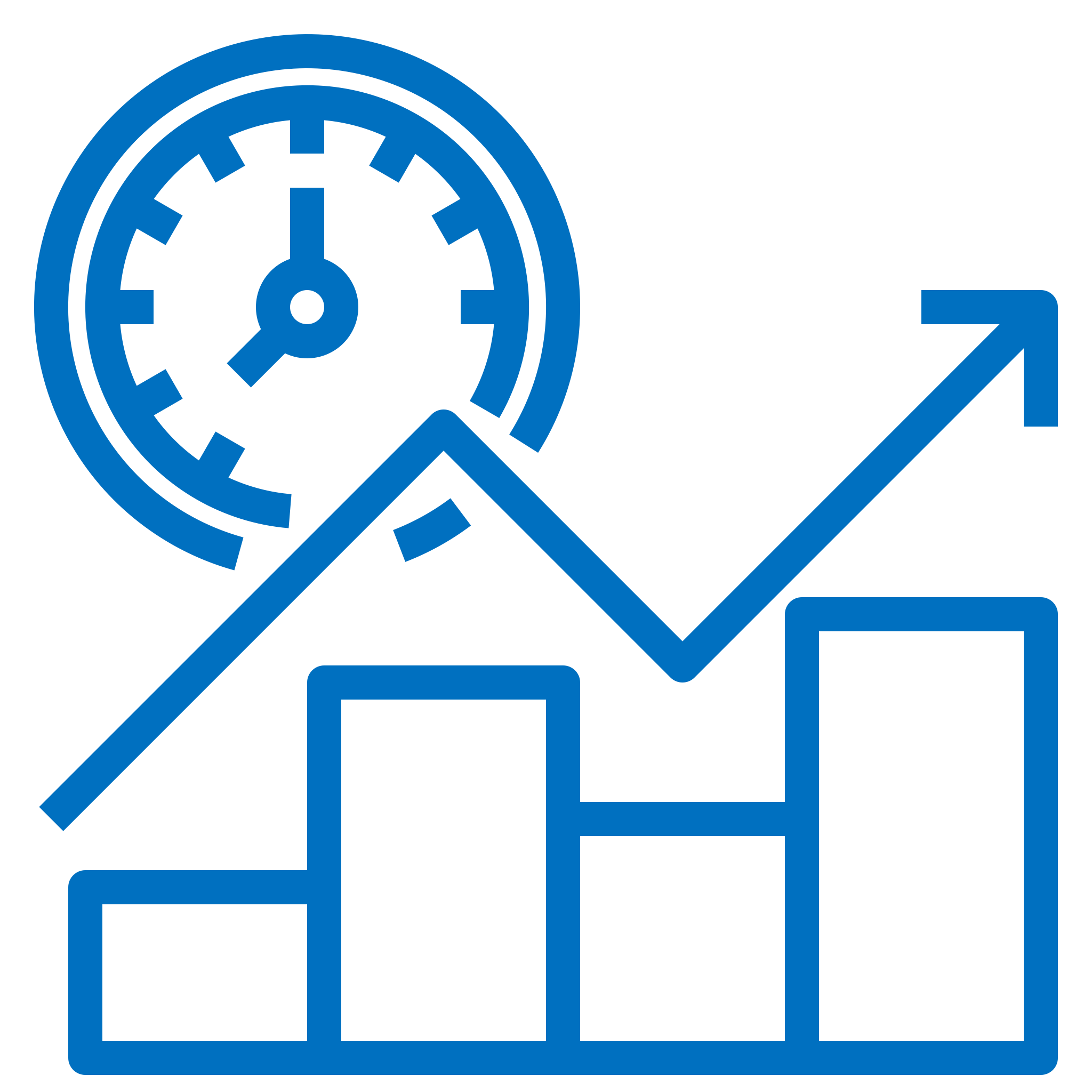 ПРОГНОЗ РАЗВИТИЯ
…………
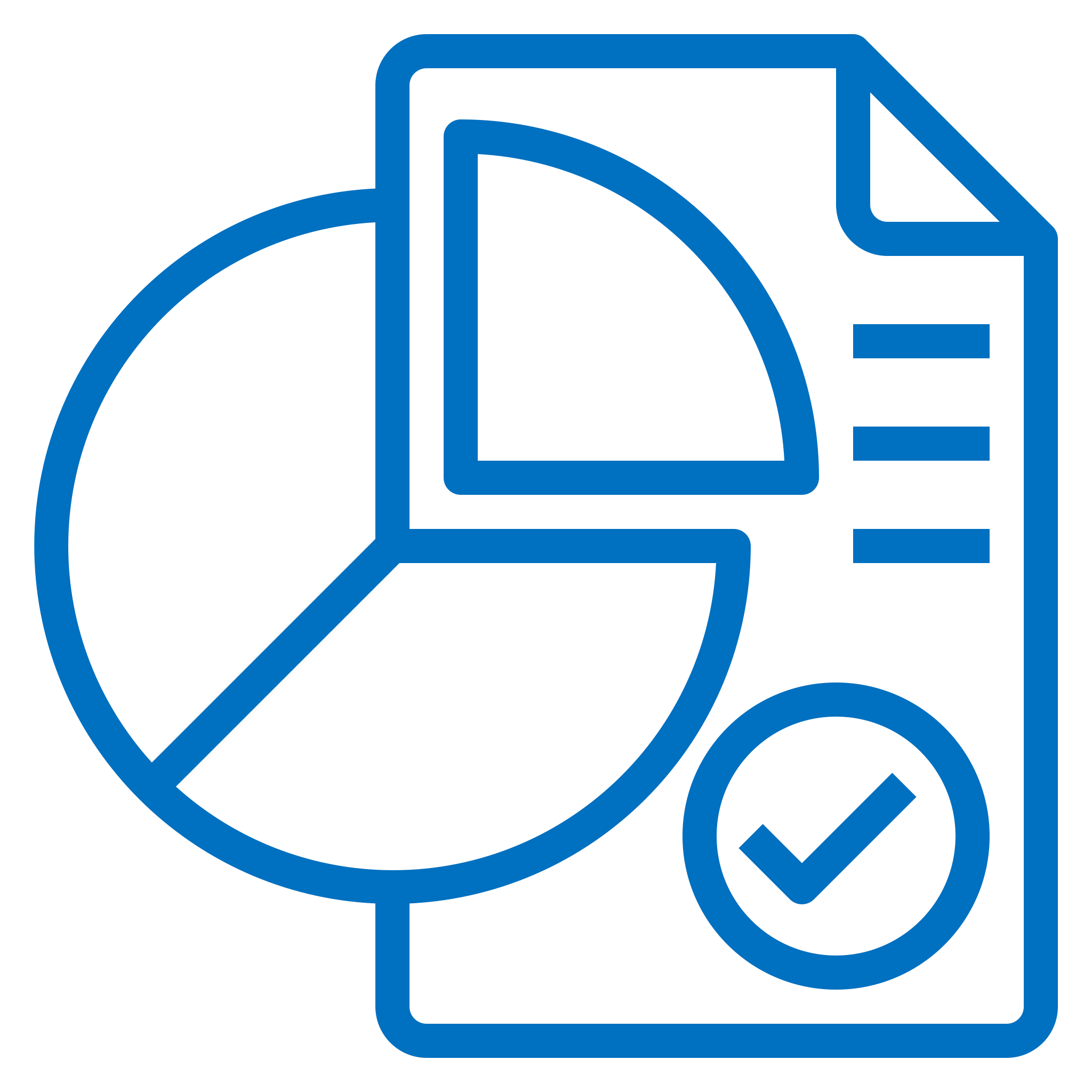 ЦЕЛЕВАЯ ДОЛЯ
…………
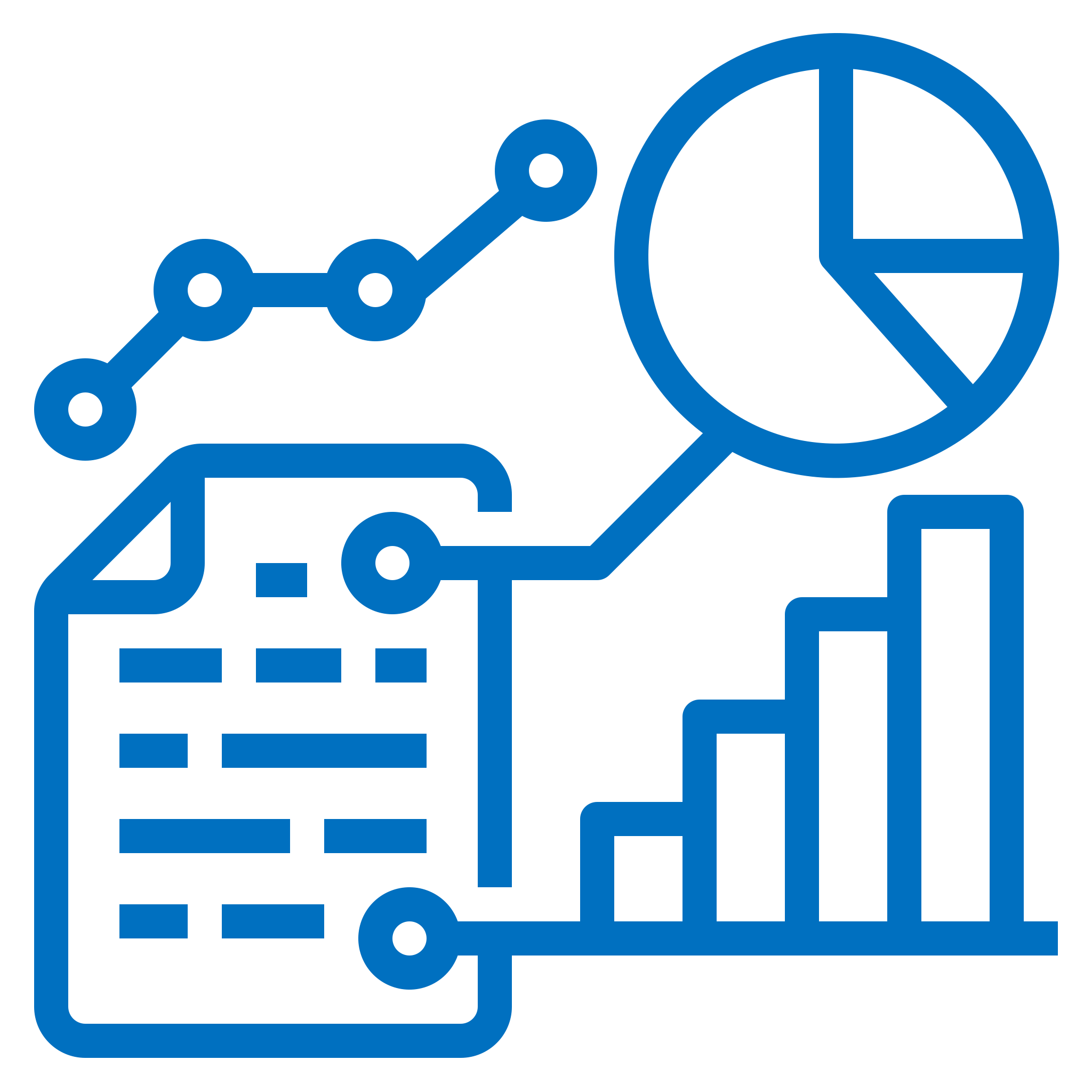 ФАКТОРЫ ВЛИЯНИЯ
…………
5
АНАЛИЗ РИСКОВ И МЕРОПРИЯТИЯ ПО ИХ УПРАВЛЕНИЮ (пример)
6
СХЕМА РЕАЛИЗАЦИИ ПРОЕКТА (пример)
ЗАКАЗЧИК
ПРАВИТЕЛЬСТВО РФ
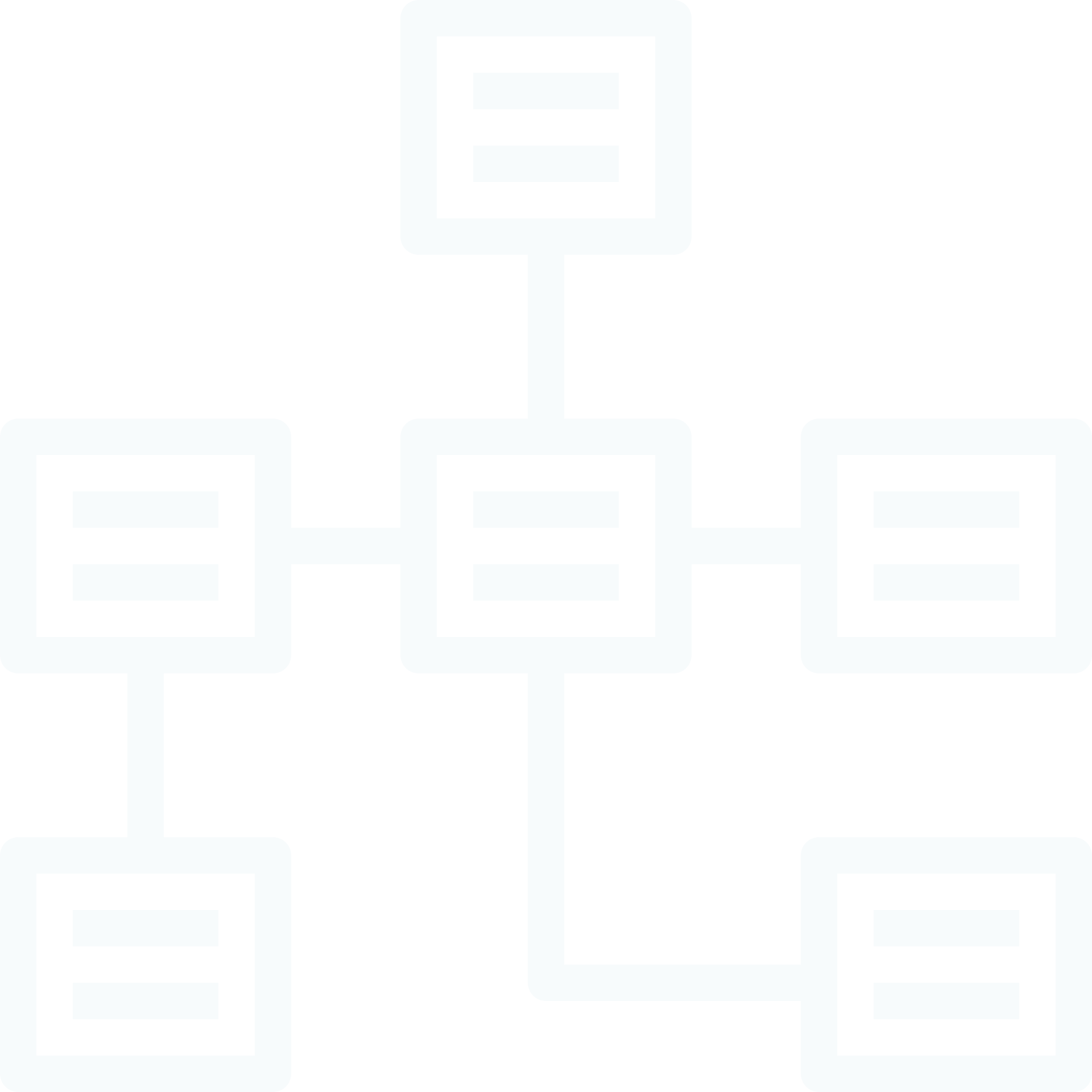 продукция
оплата продукции
средства федерального бюджета
ФИНАНСОВЫЙ ИНВЕСТОР (БАНК)
средства федерального бюджета
кредит
ГОСКОРПОРАЦИЯ «РОСАТОМ»
ОПЕРАТОР ПРОЕКТА
взнос в уставный капитал
возврат кредита + %%
оплата за сырьё
поставка сырья
ПОСТАВЩИК
Схематичное изображение основных участников, их ролей и взаимосвязей, в том числе:
Финансирование проекта
Обеспечение сырьём, материалами
Проведение НИОКР
Проведение СМР
Производство продукции
Сбыт продукции
7
ТЕХНОЛОГИЯ ПРОИЗВОДСТВА ПРОДУКТА
ИСХОДНЫЕ СОЕДИНЕНИЯ
…………
…………
…………
…………
…………
…………
………..
…
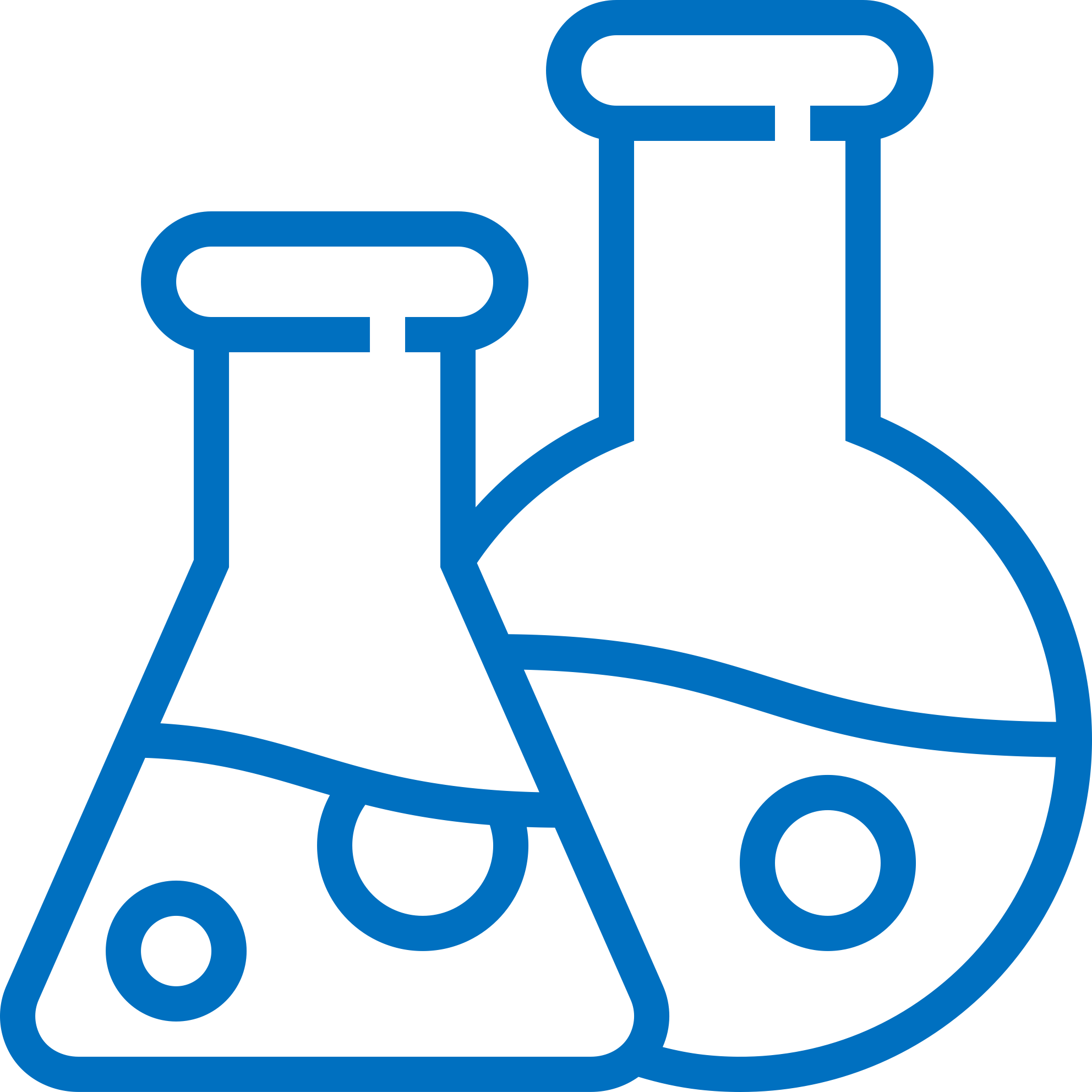 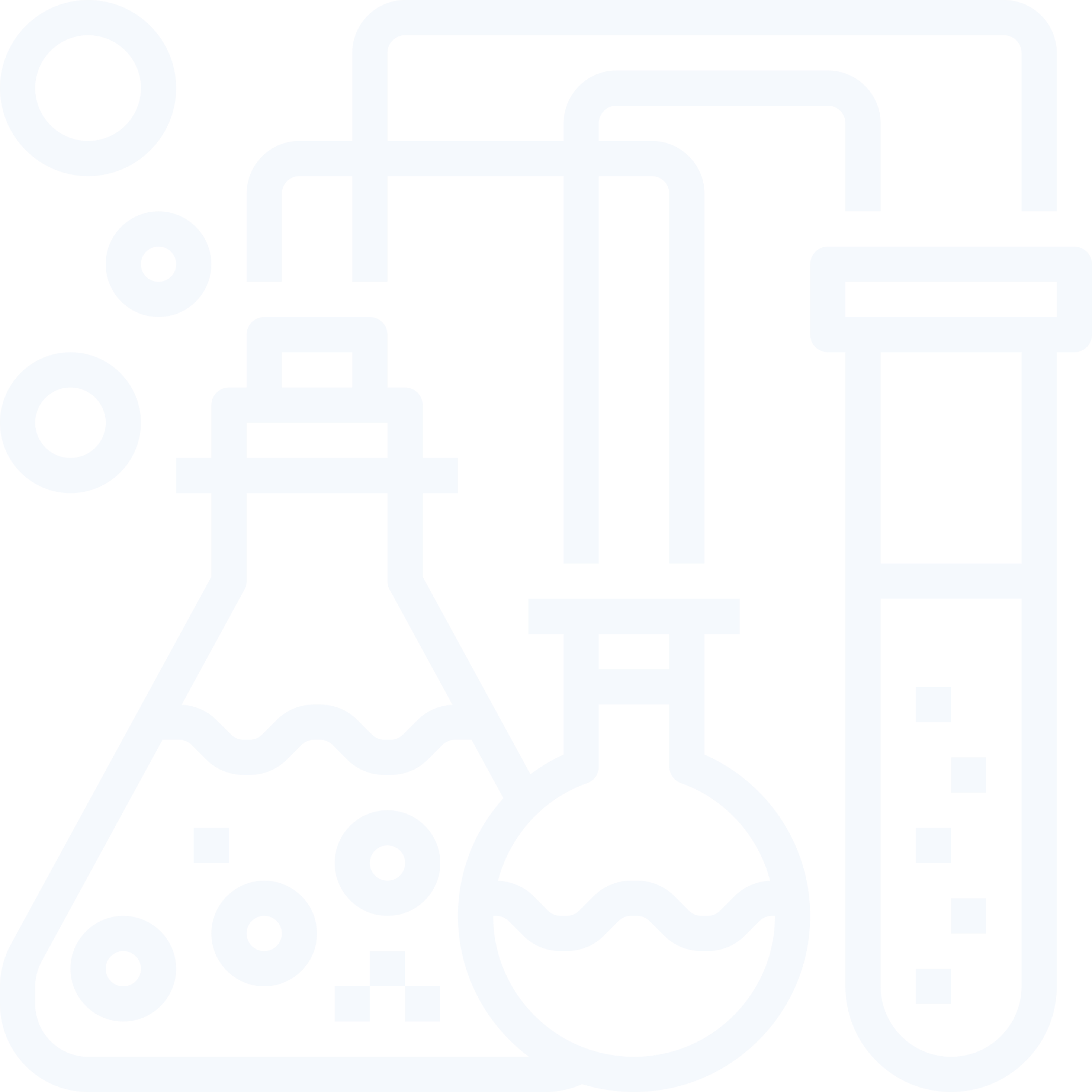 ПРОМЕЖУТОЧНЫЕ ПРОДУКТЫ
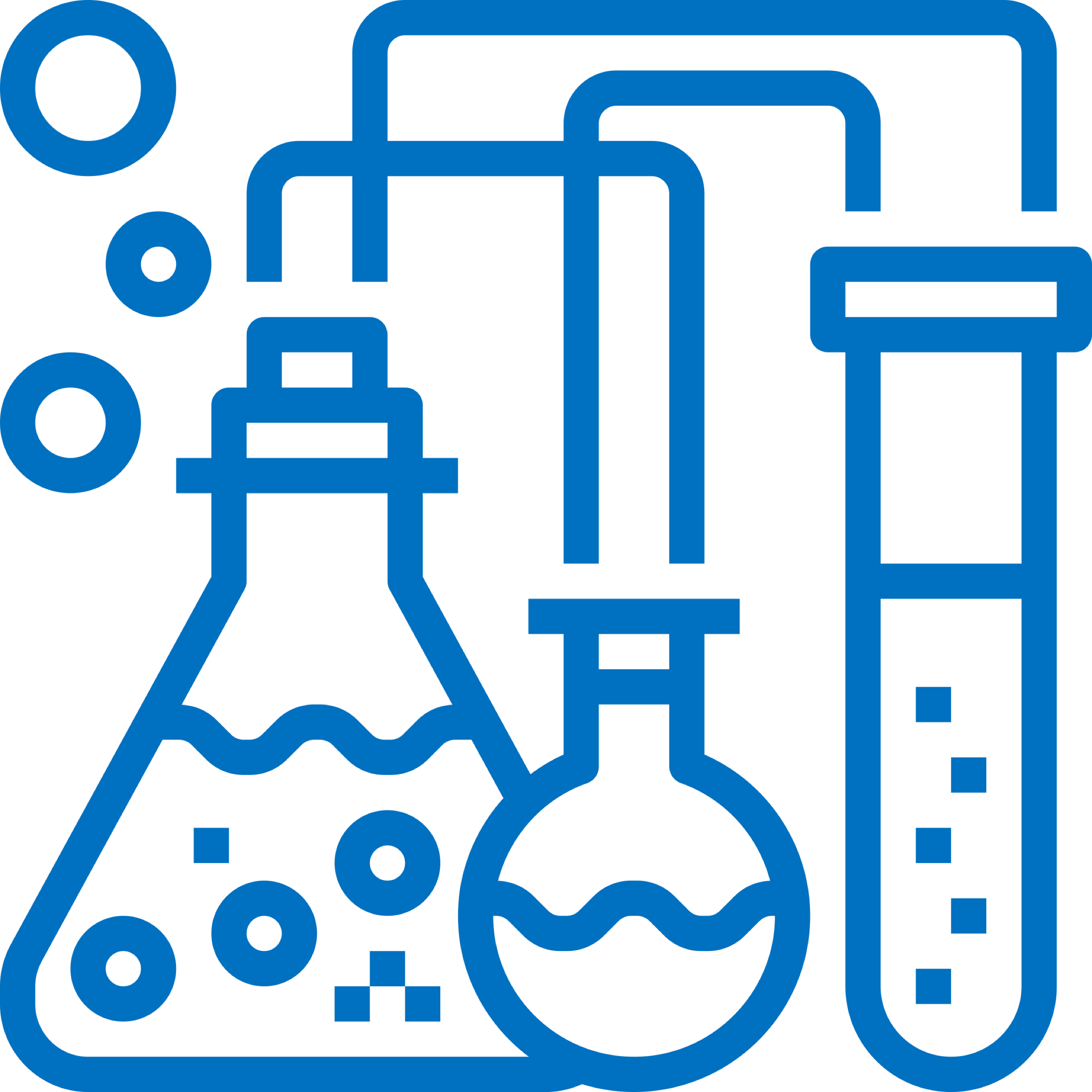 …………
…………
…………
…………
…………
…………
………..
…
ПОБОЧНЫЕ ПРОДУКТЫ
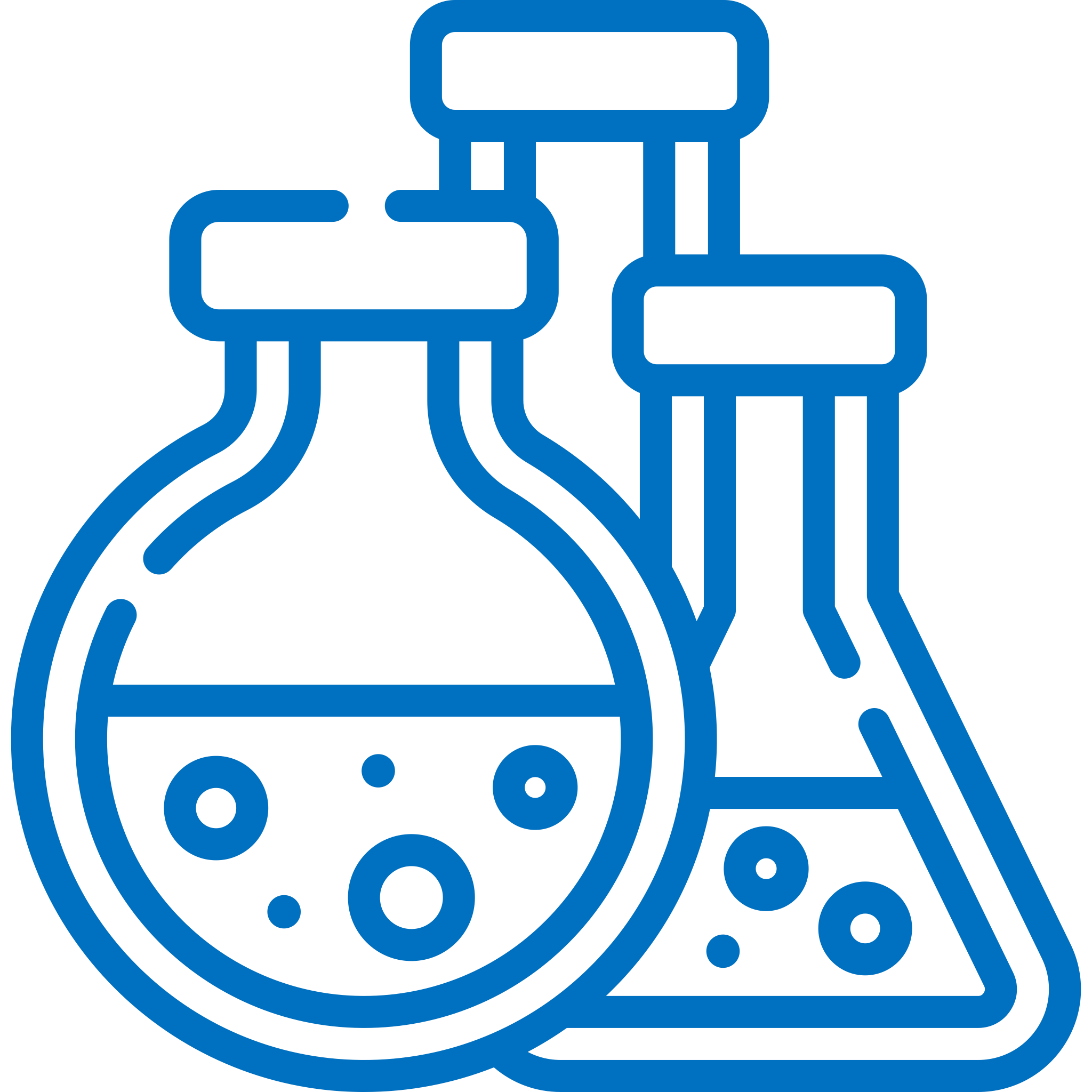 …………
…………
…………
…………
…………
…………
………..
…
ОТХОДЫ
…………
…………
…………
…………
…………
…………
………..
…
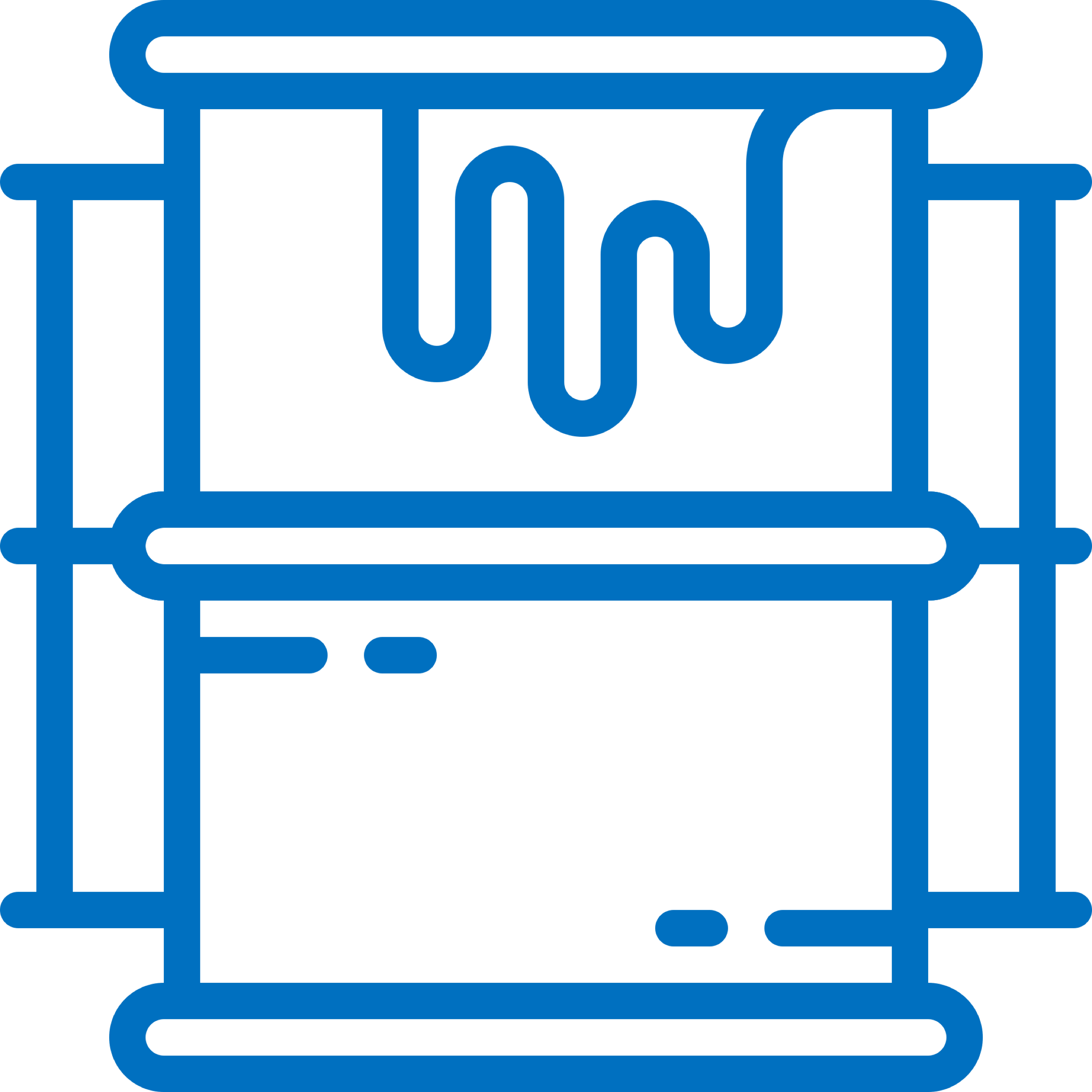 8
ОБЩИЙ БЮДЖЕТ ПРОЕКТА И ОСНОВНЫЕ ФИНАНСОВО-ЭКОНОМИЧЕСКИЕ ПОКАЗАТЕЛИ ПРОЕКТА
NPV: …..
IRR: …..
DPP: ……
ЖИЗНЕННЫЙ ЦИКЛ ПРОЕКТА: 
………
ПЕРИОД ПОЛУЧЕНИЯ ГАРАНТИРОВАННОЙ ВЫРУЧКИ: 
………
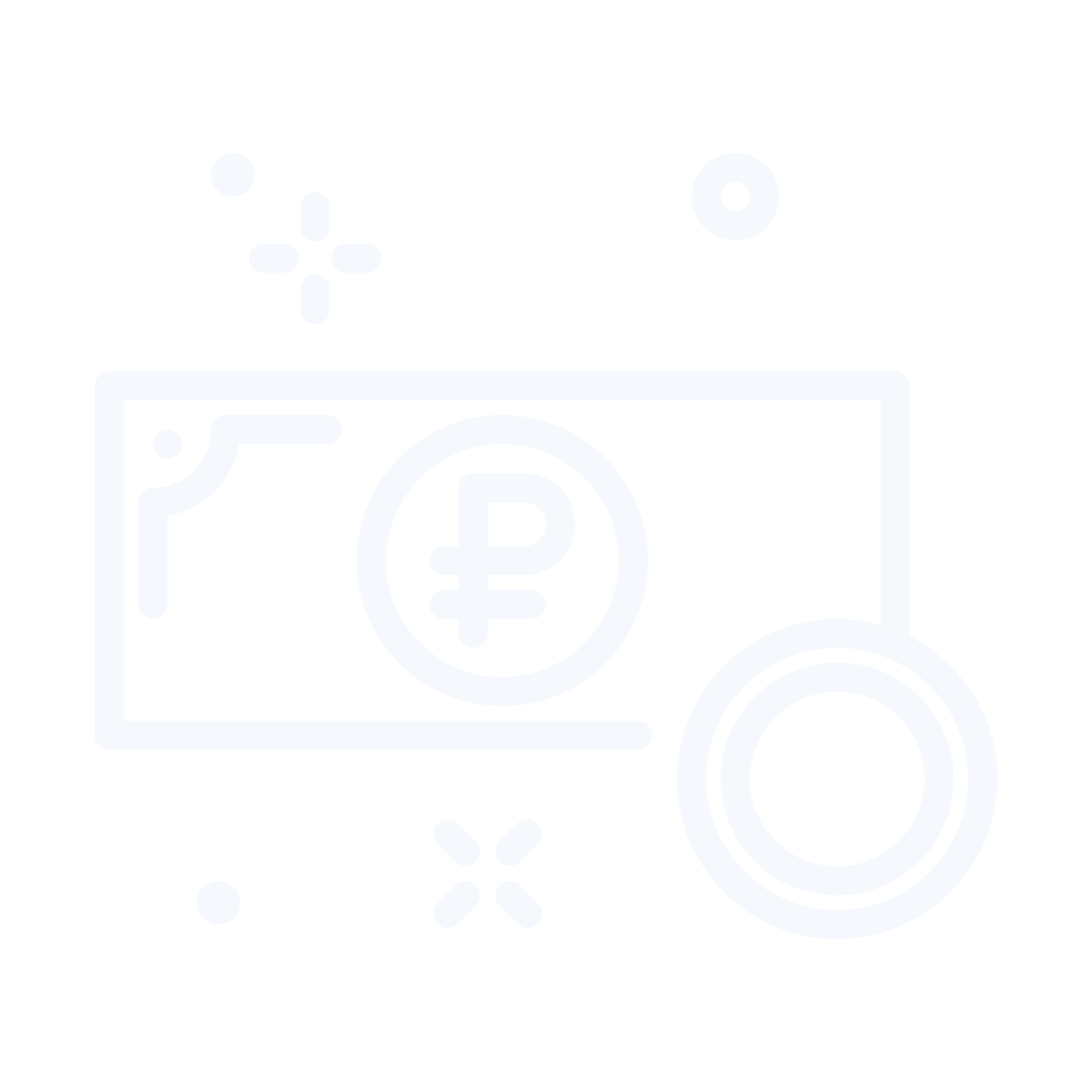 CAPEX:
………… рублей, из них:*
………… рублей – 
………… рублей – 
………… рублей – 
………… рублей – 
………… рублей – 
…
ОБЩАЯ СУММА ИНВЕСТИЦИЙ:
НИОКР, ПРЕДПРОЕКТНЫЕ РАБОТЫ:
………… рублей
………… рублей
ИНЫЕ РАСХОДЫ:
………… рублей
* – приводится укрупнённая разбивка по видам капитальных затрат
9
ЦЕЛЕВАЯ СТРУКТУРА ФИНАНСИРОВАНИЯ ПРОЕКТА
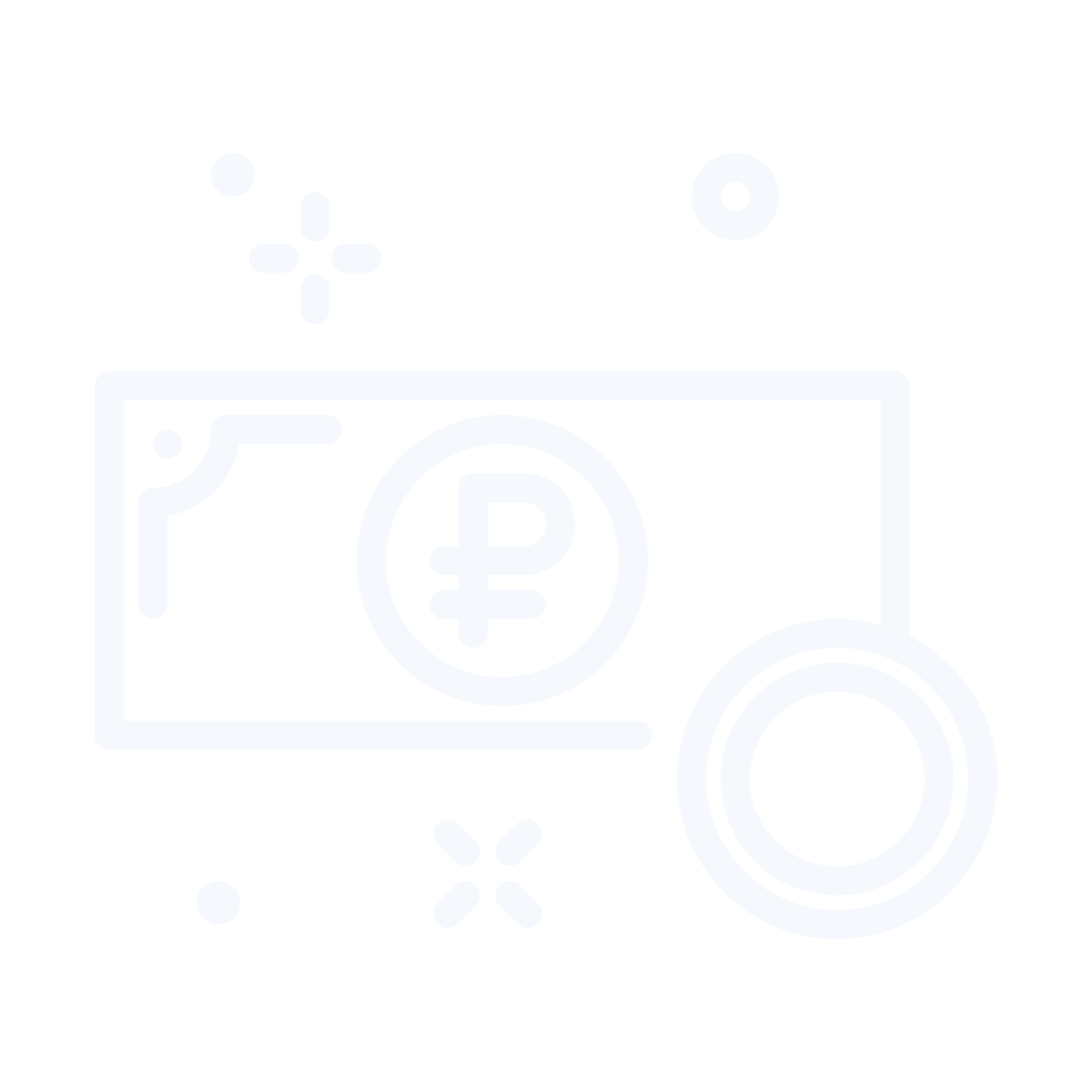 ……… рублей (100%)
……… рублей (~ХХ%)
……… рублей (~ХХ%)
……… рублей (~ХХ%)
БАНКОВСКИЕ КРЕДИТЫ
ФЕДЕРАЛЬНЫЙ БЮДЖЕТ
АКЦИОНЕРНОЕ ФИНАНСИРОВАНИЕ
……… рублей (XX%)
10
ДИРЕКТИВНЫЙ ГРАФИК ВЕРХНЕГО УРОВНЯ (пример)
Доинвестиционная фаза
Инвестиционная фаза
Постинвест. фаза
Инициирование проекта
Планирование проекта
Исполнение проекта и завершение
Этап 2.2.
Заключение договора с Заказчиком
Заключение договора на финансирование
Этап 0.
Создание концепции
Этап 1.
Проработка и утверждение
Этап 2.1.
Детальная проработка концепции реализации проекта
Этап 3. 
Строительство
Этап 4.
Начало эксплуатации
Этап 5.
Решение о дальнейшем
эксплуатации
12/20
07/21
01/61
07/21
11/24
Решение Решение о переходе к инвестиционной фазе проекта
Решение о подтверждении потребности в реализации проекта
Решение об одобрении концепции реализации проекта
12/60
Решение о приёмке в эксплуатацию
01/22
Решение о закрытии проекта
Решение о начале строительства
Решение о завершении проекта
– предстоящие этапы
– пройденные этапы
07/21
12/21
07/21
Решение о необходимости реализации проекта
Заключение договора на финансирование
Решение о реализации проекта
11/24
12/21
11/26
Заключение договора с  Поставщиком
Приёмка
Приёмка
12/21
01/27
01/25
Заключение договора с Заказчиком
Начало производства 1
Начало производства 2
11